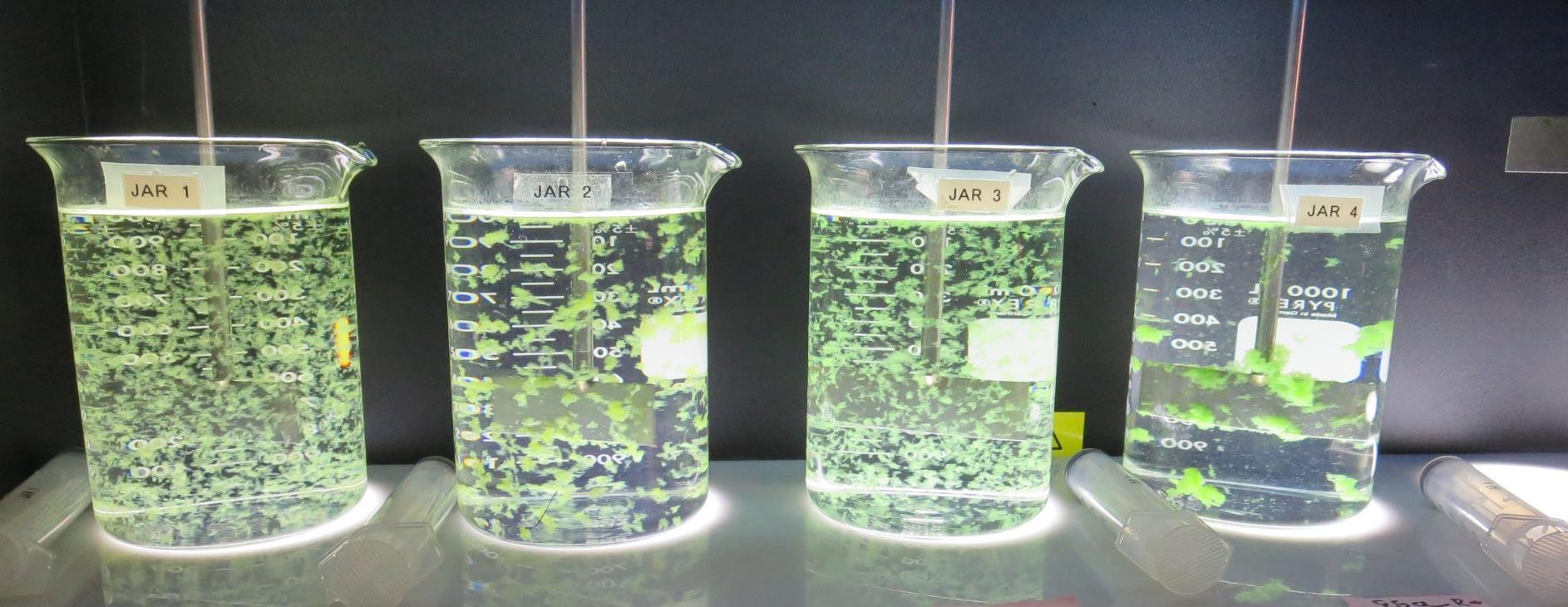 JAR TESTING MADE EASY STATE WATER RESOURCES CONTROL BOARD, DIVISION OF DRINKING WATER
by Guy Schott, P.E.
October 14, 2021
Presentation Overview
Jar Testing – Application, Research & Assistance
Jar Tester/Lab Equipment/Materials
Coagulants (inorganic/organic)
Jar Testing Analysis (Filterability, UVT/UVA & Settleability)
Jar Test Protocol
Laboratory Charged Analyzer (LCA)
Case Studies
New Jar Testing Procedures & Analysis Application/Research/Assistance (2018-2021)
51 Public Surface Water Treatment Plants
19 Counties (California)
Plant Size from 5 gpm – 50 MGD
>2,500 Jars
Training
Applied Jar Test Procedures, Methods & Analysis for Various Treatment Plants
Jar Testing – Who’s Doing Them
Less than 10% of the utility's visited conduct jar testing.
Many plants don’t have jar testing equipment.
Plants with jar testers don’t have the laboratory equipment, materials and training to properly conduct jar testing and analysis. 
Plants that perform limited jar testing have little supporting data on coagulant selection and dose for plant optimization (filterability and indirect DOC reduction).
Operator Training and Applied Jar Testing
Improved plant filterability (turbidity) performance 
Less violations in meeting turbidity performance standards
Improved DOC reduction (disinfection precursors)
Less violations of disinfection by-products (TTHMs/HAA5s)
Improved treated water quality
Build customer confidence
Jar Testing Procedures/Methods/Analysis – What’s Important and End Goals
Timely, Efficient & Straightforward that is completed within 1 hour (prep, testing and analysis) - Don’t make is complicated
One set of procedures, methods and analysis that can be applied to most treatment plants
Results that clearly depict which pre-oxidant, coagulant(s) and dose that provides optimum (End Goals)
Filterability (floc strength, turbidity, and perceived head loss)
Dissolved organic carbon reduction (UVA surrogate)
Settleability (turbidity)
Confidence in your jar testing data that is transferable to plant operations
Lab
4-Jar Tester
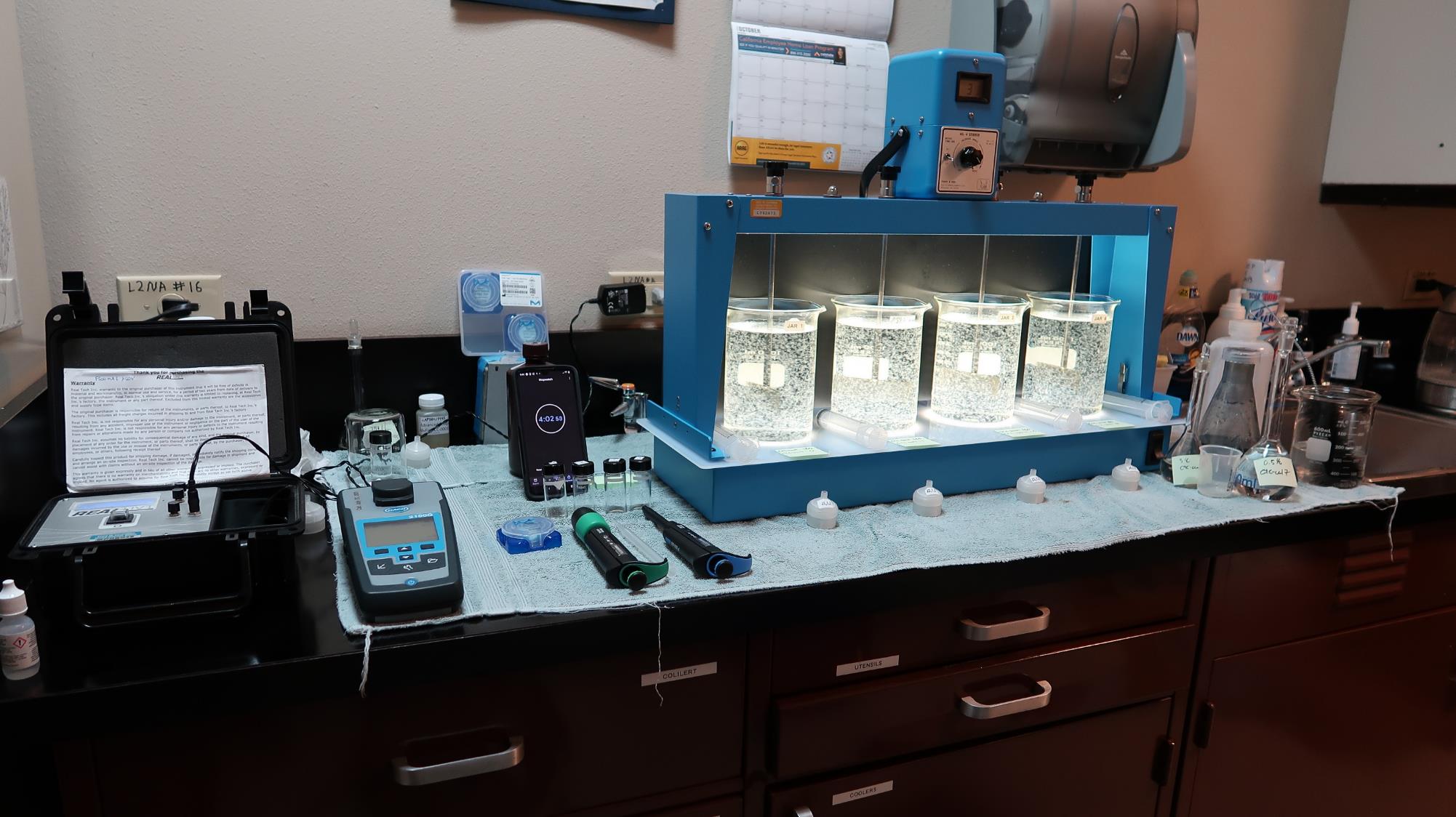 Cuvettes
Syringes
UVA/%UVT
Stock
Solutions
Filters
Pipettes
Turbidity
Common Inorganic Coagulants
Inorganic coagulants are positively charged metal salts
[AL] Aluminum Sulfate, Al2(SO4)3 * 14.3H2O 
[AL] Aluminum Chlorohydrate (ACH), Al2Cl(OH)5 
[AL] Polyaluminum Chloride (PACl), AlnCl3n-m(OH)m
[AL] Polyaluminum Chlorosulfate (PACS) , Ala(OH)b(Cl)c(SO4)d
Ferric Chloride, FeCl3
Ferric Sulfate, Fe2(SO4)3*8.8H20

When inorganic coagulants hydrolyze, hydrogen ions (H+) are released that react with the alkalinity of the water and depresses the pH.
%Basicity of a Coagulant
In the formation of PACl/PACS coagulants, some of the acid (H+) that would have been released is neutralized with base (OH-) when coagulant is manufactured.  The degree to which the hydrogen ions that would be released by hydrolysis are preneutralized is known as the basicity of the product.
[OH]
X 100% =
Example:
ACH, Al2Cl(OH)5;  there are 5 moles of [OH] and 2 moles of [Al]
3[Al]
[5]
Basicity, % =
X 100% = 83%
3[2]
This means that 83% of the formed hydrogen ions (H+) are pre-neutralized.
Common Organic Coagulants
Organic coagulants are long-chained, medium to high-molecular-weight polymers (sticky) used for bridging floc, improve settleability, filterability, filter-run-time and organic reduction.

[PY] Polyamine (max dose 5 mg/L as active PY)

[pDADMAC] Polydialyldimethylammonium chloride (max dose 10 mg/L as active pDADMAC)

[PC] Polyacrylamide, dry or emulsion (max dose 1 mg/L as active PC)
Shelf-life 6-9 month as an emulsion; once mixed with water, use within 2-3 days.
Shelf-life years for dry; once mixed with water, use within 7 days.
NSF Certified Drinking Water Treatment Chemicals
Go to NSF Certified Drinking Water Treatment Chemicals website to determine coagulant type for selected chemical products.
http://info.nsf.org/Certified/PwsChemicals/ 
Example headings listed in NSF for different products: 
[AL] Aluminum base coagulants; (inorganic)
[PY] Polyamines; (organic)
[AL] [PY] Blends; (inorganic/organic blends)
Poly (Diallyldimethylammonium Chloride) (pDADMAC); (organic)
[AL, PY, pDADMAC, PC] NSF symbols for type of coagulants
1. Filterability Analysis - New
Developed technique and analysis for predicting full-scale media filtration
Materials:
30 mL Syringe w/Luer-Lock Tip
Filter holder
1.2 um absolute Isopore membrane filter
Samples collected at end of flocculation period (0-5 minutes) to assess floc strength
Filtration and Analysis: 4 minutes per Jar to complete and record
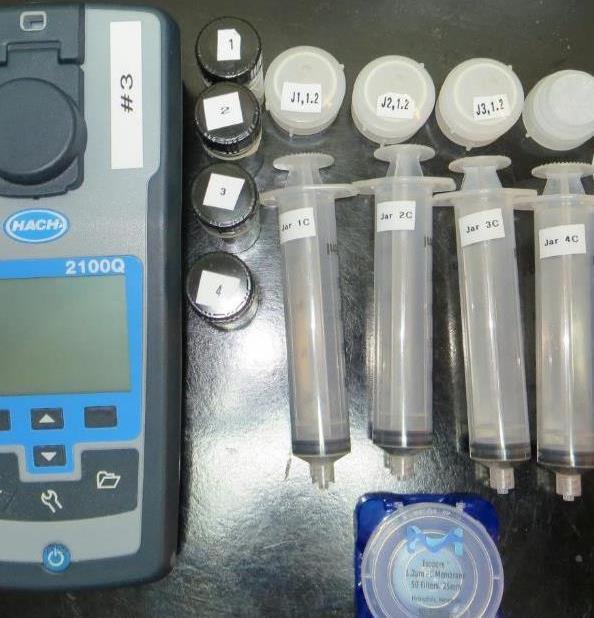 Filterability Sensitivity Performance Analysis – Plant ID: COB (4 min/Jar)
Filterability Sensitivity Performance Analysis –Plant ID: HRCSD (4 min/Jar)
2. UV-Absorption Analysis
Surrogate for predicting indirect DOC reduction
Compares different jar testing coagulants and doses for best indirect DOC (UVA) reduction
Systems with DPB issues, UVA measurements are critical for determining optimum coagulant and dose
UVA measurements:
Source (0.4 um Isopore filter)
Filtrate water from each tested jar (1.2 um Isopore filter)
UVA Analysis: 1 minute per Jar to complete and record
UVT/UVA Instrument, pathlength 10 or 40 mm
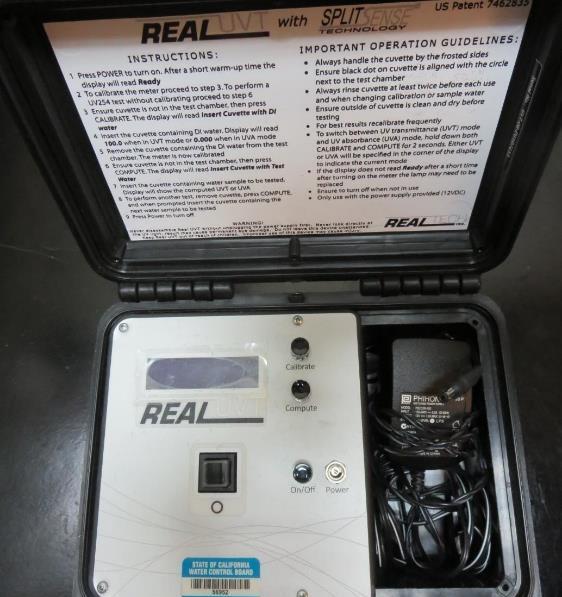 UV transmittance (UVT) is a measurement of the amount of ultraviolet light (254 nm) that passes through a water sample compared to the amount of light that passes through a pure water sample. The measurement is expressed as % UVT.
%UVT = 10(-UVA) x 100%
UV absorbance (UVA) is calculated as a relative measure of the amount of light absorbed by a water sample compared with the amount of light absorbed by a pure water sample.  
UVA = -log(%UVT/100)
Chart – Indirect DOC Reduction
Plant Operating Performance
Optimized
Performance based on Jar testing
3. Settleability Analysis
Analysis conducted for plants with settling
Relative performance measurement between jars based on coagulant type, dose and flocculation duration
Samples collected 25 minutes from the end of the flocculation period
Settleability Analysis: 1 minutes per Jar to sample, complete and record
Settleability – shouldn’t be used as the sole source of data to determine optimum coagulant/dose
Why? 
No supporting data on floc strength and filterability
No supporting data on indirect DOC reduction (UVA surrogate)
Not all treatment plants have settling

Settleability only provides relative data on settling performance as it relates to pre-oxidation, coagulants and doses, and flocculation duration
Jar Testing Procedures and Analysis
Jar Testing for a 4-Jar Mixer
35 minutes to complete jar testing and analysis; 
Or 26 minutes for plants without settling
5 ½ minutes jar testing 
5-minute wait before sampling (only for plants w/settling)
20 minutes Analysis:	
Filtrate Turbidity
Filtrate %UVT/UVA
Settled water turbidity
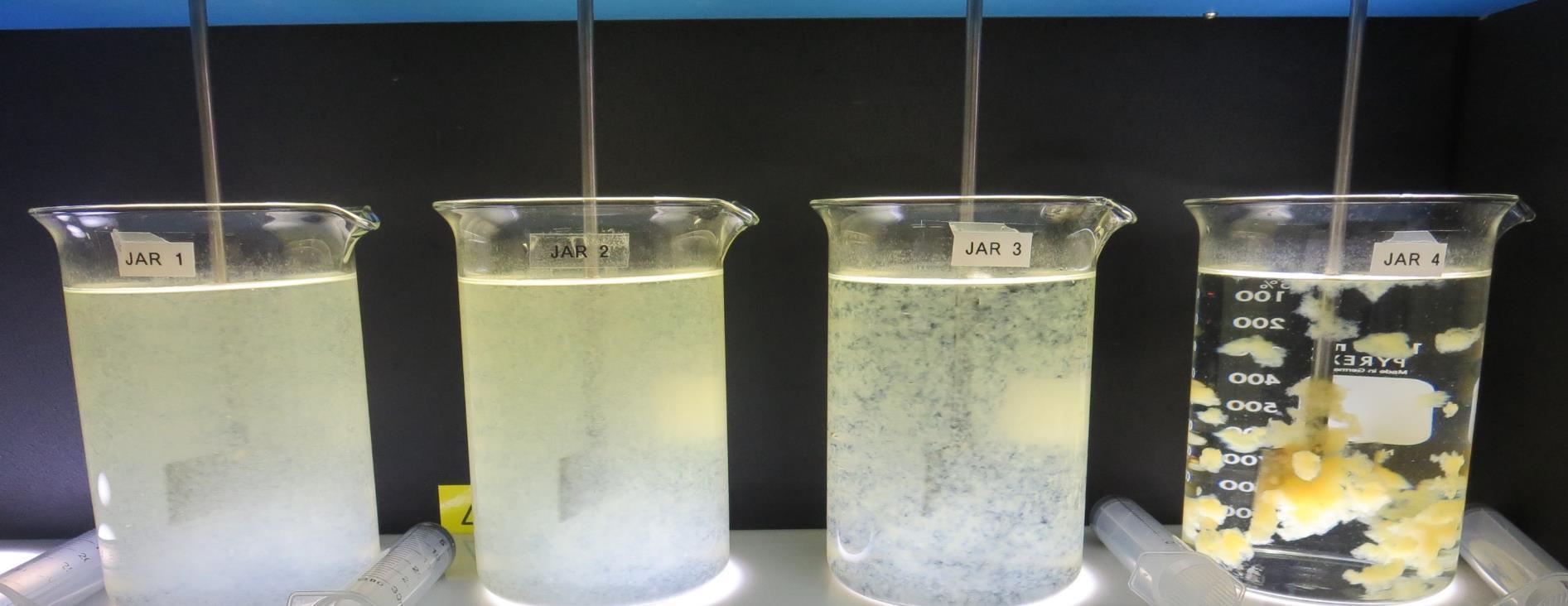 Jars 1-4:  End of 5-minute flocculation (30 RPM) duration.
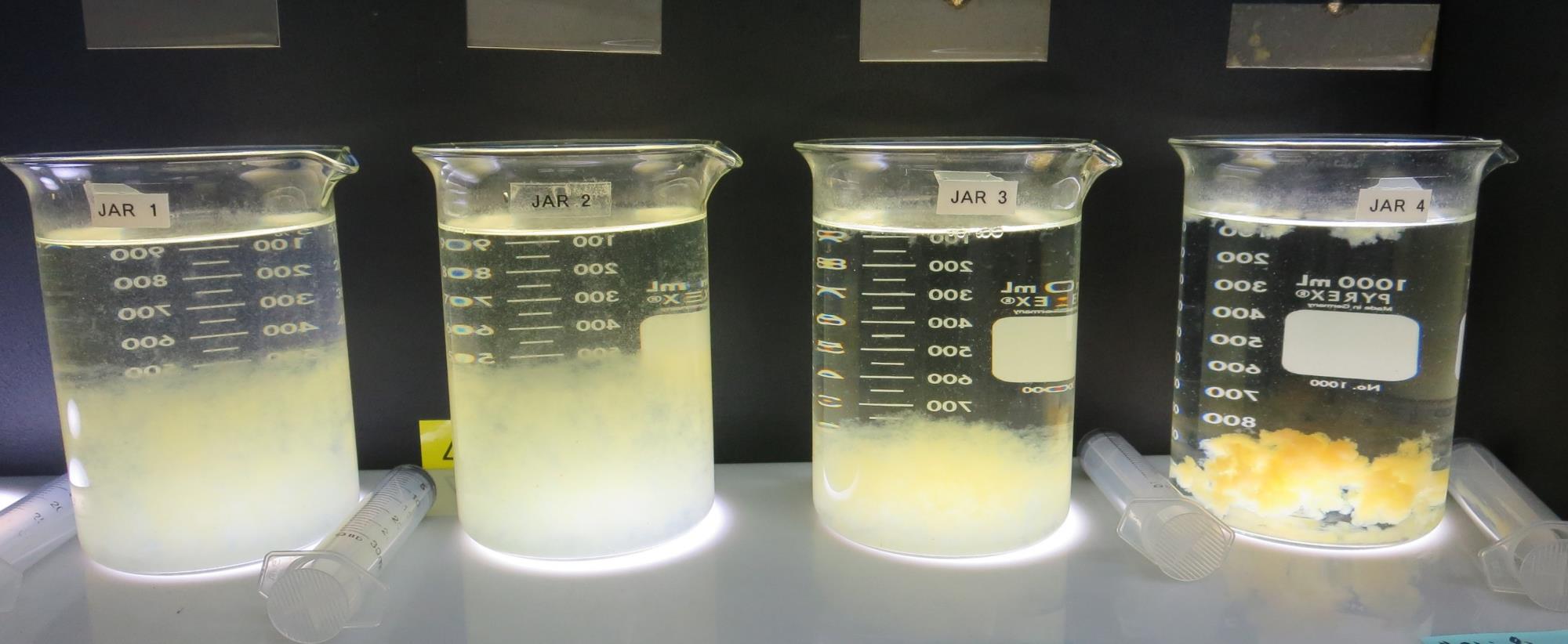 Jars 1-4: After 5 min of settling, 20 mL is syringed for filterability and %UVT/UVA.
Syringing
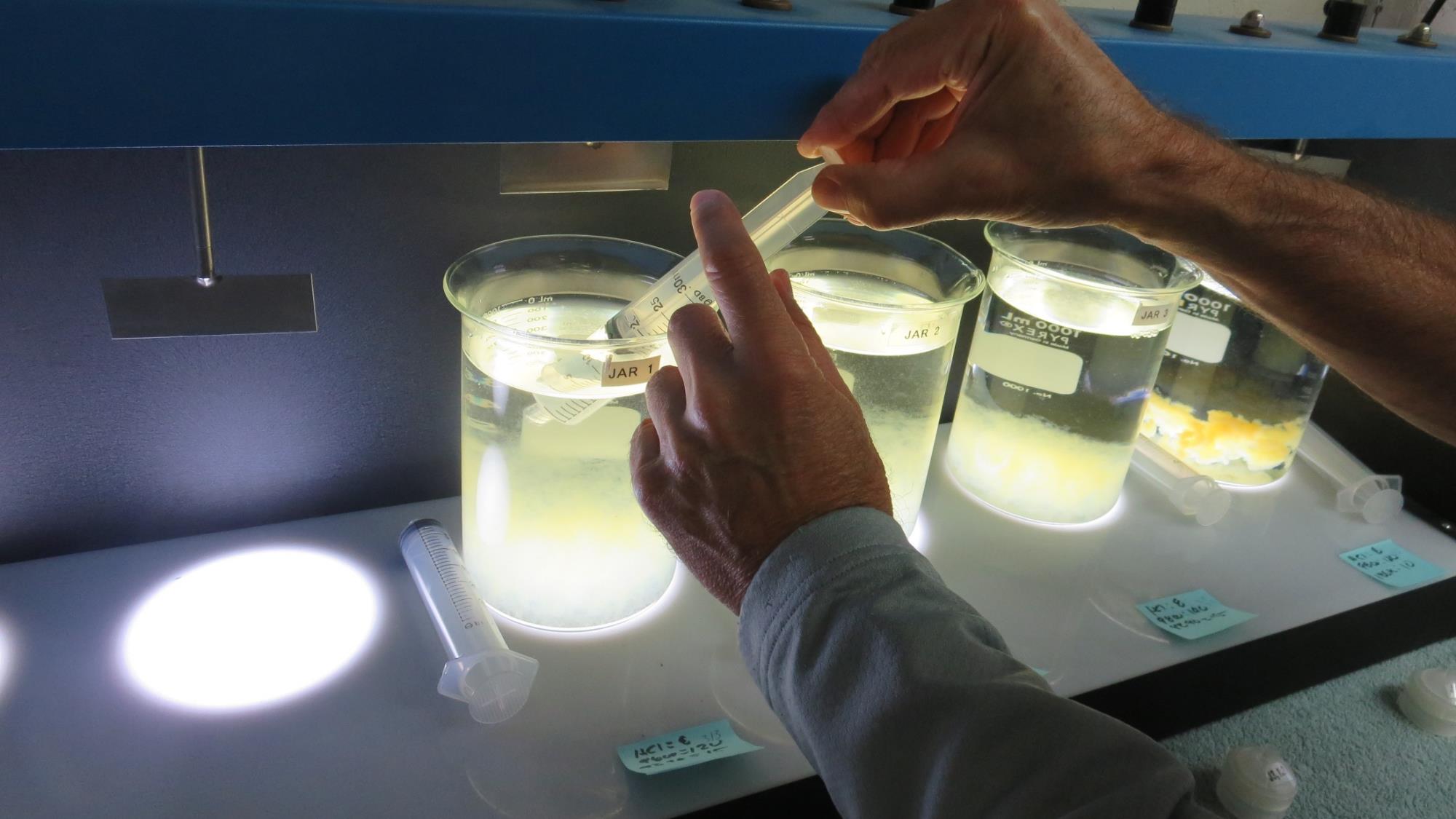 Filterability (20-25 mL syringed)
Filterability and UVT/UVA Analysis (5 min/Jar)
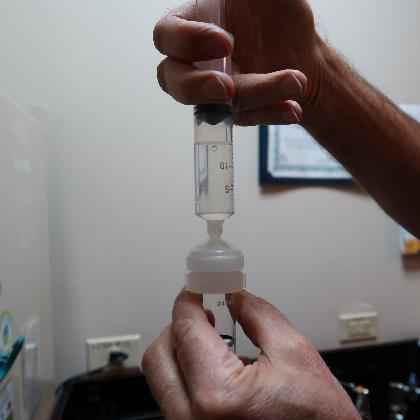 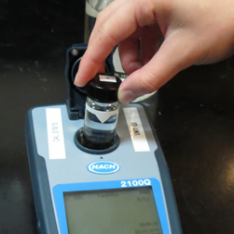 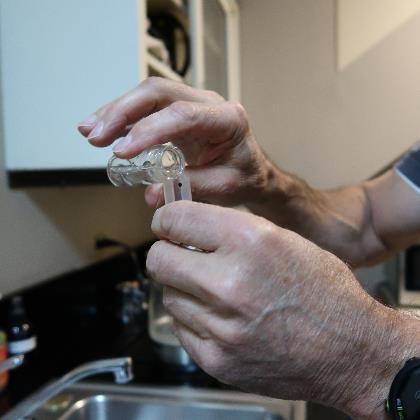 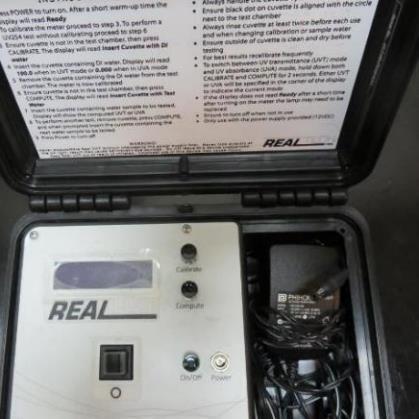 1.
2.
3.
4.
Flocculated water is pushed through a 1.2 um absolute Isopore membrane (drip-rate) into cuvette 
Measured filtrate turbidity and record
Transfer water from cuvette to UVT/UVA cuvette 
Measure UVT/UVA and record
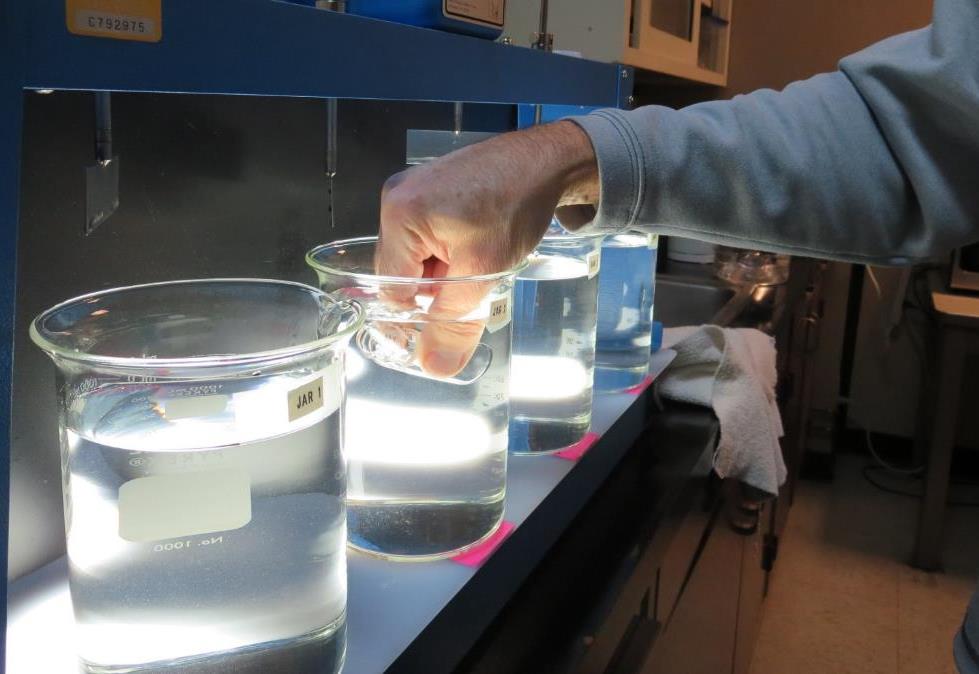 Settleability Sampling
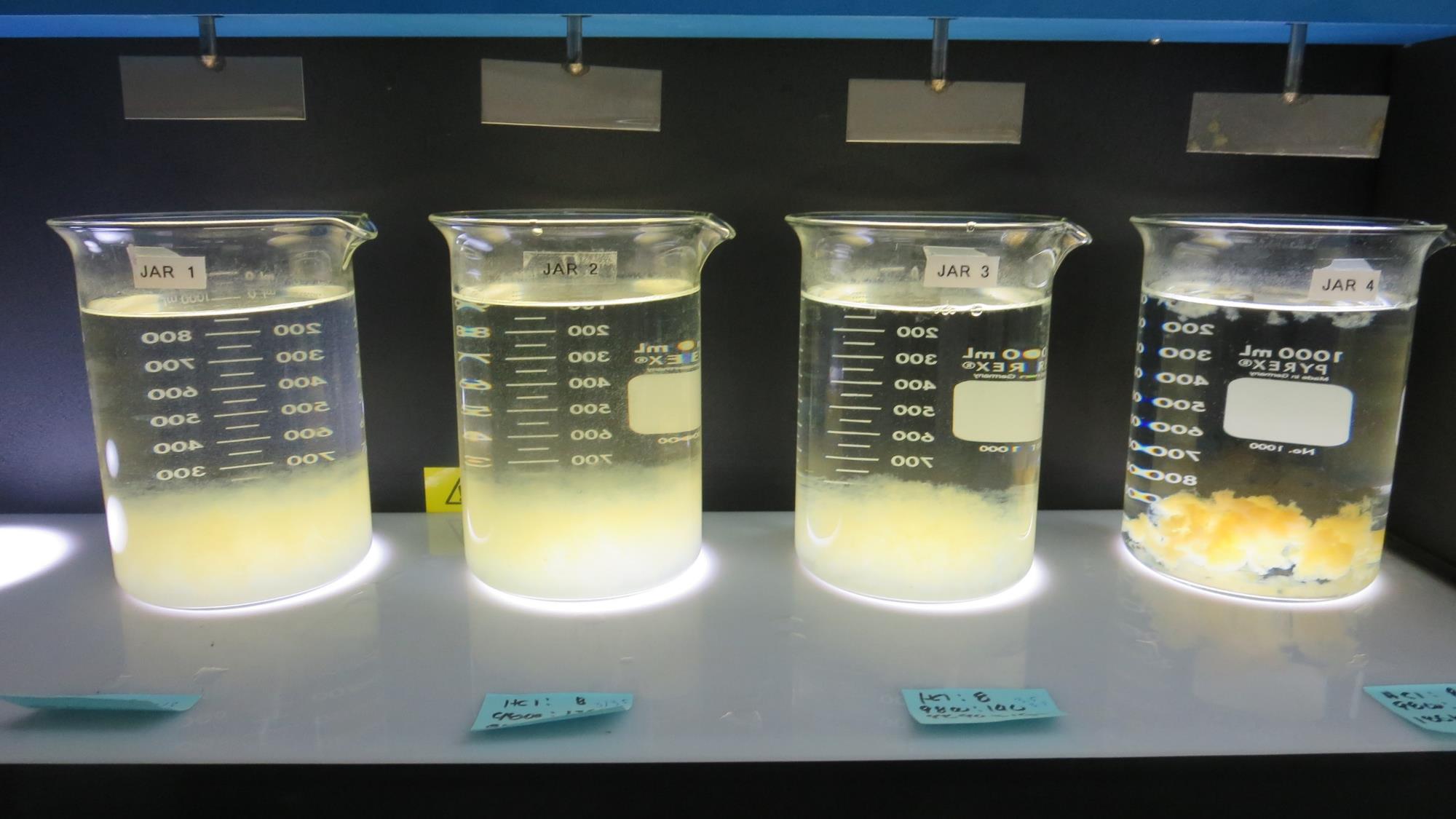 8 mg/L HCl
120 mg/L ACH Product
10 mg/L pDADMAC
Filtrate 0.06 NTU
UVT: 86.0%
UVA: 0.066/cm
UVA Reduction: 57.5%
Settled: 0.47NTU
8 mg/L HCl
140 mg/L ACH Product
15 mg/L ACH/PY
Filtrate 0.08 NTU
UVT: 86.8%
UVA: 0.062/cm
UVA Reduction: 60.0%
Settled: 1.1 NTU
8 mg/L HCl
130 mg/L ACH Product
15 mg/L ACH/PY
Filtrate 0.19 NTU
UVT: 86.0%
UVA: 0.065/cm
UVA Reduction: 57.6%
Settled: 1.3 NTU
8 mg/L HCl
120 mg/L ACH Product
15 mg/L ACH/PY
Filtrate 0.29 NTU
UVT: 85.8%
UVA: 0.066/cm
UVA Reduction: 57.0%
Settled: 1.3 NTU
Jars 5-8: After 25-minutes of settling, settled water turbidity is taken.
Jar Testing Impact of Flash and Flocculation Durations
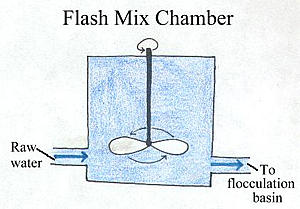 Impact of Flash Mixing – Jar Testing
Inadequate flash mixing can 
negatively impact settleability performance
May affect filterability in some cases (site specific) 
No impact on indirect DOC reduction 
Jar testing:  Flash mix 20-30 seconds (200 RPM) is adequate for dispersing coagulant
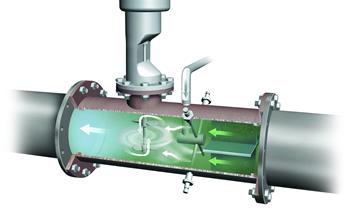 Flash Mix Duration (0 – 60 seconds)
Impact of Flocculation Duration in Jar Testing
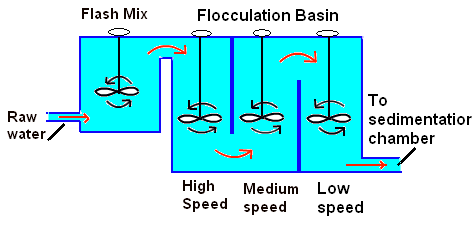 Flocculation duration only impacts settleability performance
Filterability and Indirect DOC reduction are not affected by flocculation duration
Jar testing:  5 minutes (20 - 30 RPM) is adequate for floc formation
Variable Flocculation Duration (3 – 40 minutes)
When Shorter or Longer Flocculation is Required
Inline Filtration – floc for 1 minute (10-20 RPMs)
KMnO4 or NaMnO4
Duration mix (HRT) for transmission line
If added with coagulant, then floc for at least 15 minutes
Powder Activated Carbon (PAC)
If added with coagulant, floc for at least 5-10 minutes
Evaluate PAC injection before and after coagulant to assess settleability and UVA reduction performances
Seasonal Shift in Primary Source Water
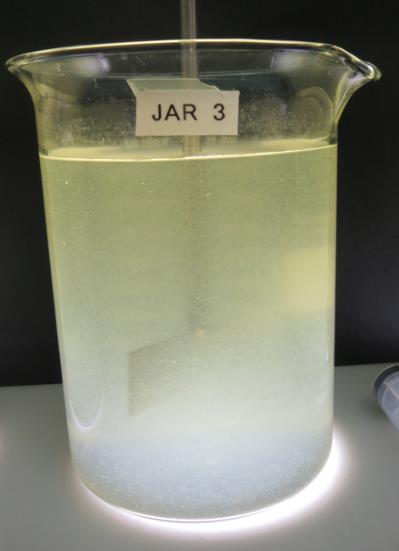 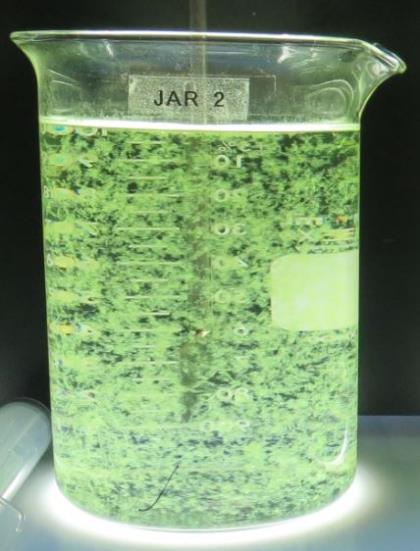 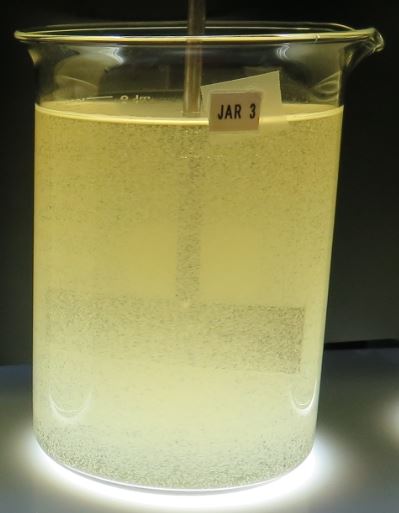 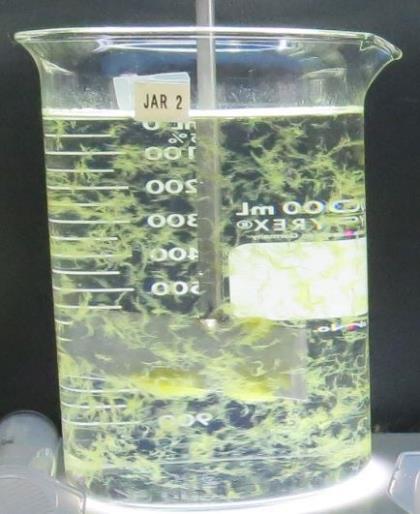 Drought
Algal Bloom
(Microcystin)
Rain 
Event
Algal Bloom (Lyngbya)
Laboratory Charge Analyzer
Used to determine coagulant demand of a source water entering the treatment plant.
1 Liter of source water
Automatic titrates coagulant to charge neutralization
Tool used for determining starting coagulant dose range for jar testing
Piston on streaming current moves particles that causes a charge.
Table of LCA coagulant vs. Jar Test Coagulant
Case Studies
Coagulant overdosing (Filtrate NTU issues)
Coagulant underdosing (Filtrate NTU/DBP issues)
Inline to proposed membrane filtration (DBP issues?)
Performance evaluation with/without Acid and PAC
Performance evaluation with/without Pre-Oxidation (Ozone/NaOCl/KMnO4)
Pre-cursor Reduction Optimization (TTHM/HAA5)
Case 1.  Coagulant Overdosing – Storm Event
Source turbidity:  126 NTU, storm event
50% of plant off-line for filter media change out
Plant settled water turbidity > 11 NTU
Filter backwashing once per hour
Plant filtrate turbidity: 0.27 NTU
Operator overwhelmed/not enough sleep
Operator doubles coagulant dose:  110 mg/L
Case 1.  Jar Test Results vs Plant (coagulant overdosing, 110 mg/L)
Case 1. Jar Test Results versus Adjusted Plant Coagulant Dose
Jar Test Results
Coagulant Dose: 75 mg/L
Filtrate: 0.05 NTU
Settled: 2.8 NTU
Plant Results
Coagulant Dose: 75 mg/L
Filtrate: 0.05 NTU
Settled: 2.0 NTU
Filter Run time (increased from 1 to 6 hrs.)
Case 2.  Coagulant under Dosing (TTHMs/Filtrate NTU)
Source
pH: 8.77
Turbidity:  2.4 NTU
UVT: 84.7%, 
UVA: 0.071/cm
Plant
Alum Dose: 22 mg/L
Filtrate: 0.17 – 0.22 NTU
Settled: 2.5 NTU
UVT: 87.5% 
UVA: 0.057/cm
%UVA Reduction: 19.7%
Distribution:
TTHMs RAA: 182 ug/L
Case 2.  Coagulant Under dosing (TTHMs/NTU)(Note: LCA: 42 mg/L as Alum)
Case 3. Replacement of inline filtration with membrane filtration
Current Plant: Inline filtration 
Coagulant injection, 1 minute reaction time, filtration.  
No issues with DBPs.

Proposed Replacement Plant: Membrane Filtration
No pre-coagulant treatment.

Assess if DBPs may be an issue without pre-coagulant treatment via jar testing.
Case 3. Jar Test and TTHMs/HAA5s Laboratory ResultsNaOCl dose after filtration: 2.0 mg/L (Hold Time 4.2 days)
Note: Jar A –water filtered through a 0.2 um absolute Isopore membrane.  Jar B was filtered through 1.2 um absolute Isopore membranes used for the filterability and UVT/UVA analysis.
End of 4.2 days:
Jar #1: UVT: 93.7%, UVA: 0.027/cm; (additional UVA reduction: 41.3%) 
Jar #2: UVT: 97.2%, UVA: 0.012/cm; (additional UVA reduction: 15.2%)
Case 3. Jar Test – Filtrate Water Spiked with 2.0 mg/L NaOClMembrane Filtrate Water vs. Filtrate Optimum Coagulant/Dose
TTHM: 45 ug/L, 
HAA5: 34 ug/L
TTHM: 80 ug/L, 
HAA5: 73 ug/L
Case 4: Performance Evaluation w/Acid and PAC addition
Conventional Treatment with Pressure Driven Membrane Filtration
Goals:
Optimize DOC reduction (UVA surrogate)
Optimize solids loading reduction to membrane filters (settleability)

pH adjustment via acid addition to optimize the coagulation process. Also evaluate PAC addition.
Case 4.  Performance – with/without Acid and PACSource pH: 9.10, Alkalinity: 181 mg/L CaCO3
Case 5. Pre-Oxidation Performance
Ozone – KMnO4 – Chlorine
Improve coagulation process
Improve  settleability
Improve filtrate turbidity
Improve indirect DOC reduction
Longer filter runs
Reduce sludge production
Case 5.  Pre-Oxidation – with & without Ozone
Case 5.  Pre-Oxidation – with & without KMnO4Same Source – Constant dose/compares two coagulants
Note on Chlorine Pre-Oxidation
Generally:  
For a given coagulant dose, there will be an increase in %UVT or decrease in UVA when chlorine is added.  It is believed that some of the DOC is converted to disinfection by-products giving a false indication of improved DOC reduction via coagulation.
%UVA Reduction via Source Water Pre-Chlorination
Case 6.  Jar Testing to Improve the reduction of Disinfection Precursors
Compare plant coagulant(s)/dose with optimize coagulant(s)/dose
Measurements of
UVA 
Chlorine decay
TTHMs/HAA5
Case 6:  Study #1: TTHMs/HAA5s Laboratory ResultsNaOCl dose after filtration: 2.2 mg/L (Hold Time 6 days)
End of 6 days:
Jar #1: UVT: 95.3%, UVA: 0.020/cm (26.1% UVA additional reduction)
Jar #2: UVT: 97.0%, UVA: 0.013/cm (8.7% UVA additional reduction)
Jar Test – Filtrate Water Spiked with 2.2 mg/L NaOClPlant Coagulant Dose vs. Optimum Dose and Coagulant.
Case 6:  Study #1
TTHM: 44 ug/L, 
HAA5: 29 ug/L
TTHM: 71 ug/L, 
HAA5: 41 ug/L
Case 6:  Study #2: TTHMs/HAA5s Laboratory ResultsNaOCl dose after filtration: 2.4 mg/L (72 hrs hold time, 3 days); Second NaOCl dose 1 mg/L (at 72 hrs), (48 hrs hold time, 2 days); DBPs measurements (5 days total hold time)
Note: The existing treatment plant dose (Alum: 35 mg/L, pDADMAC: 6 mg/L) is compared to optimum dose (Alum: 80 mg/L, 
pDADMAC: 6 mg/L) and to a different coagulant/dose ([AL] ClSO4: 200 mg/L, pDADMAC: 6 mg/L).
Jar Test – Filtrate Water Spiked with 2.2 mg/L NaOClPlant Coagulant Dose vs. Optimum Dose and Coagulant
Case 6:  Study #2
Jar Testing Made Easy – Recap
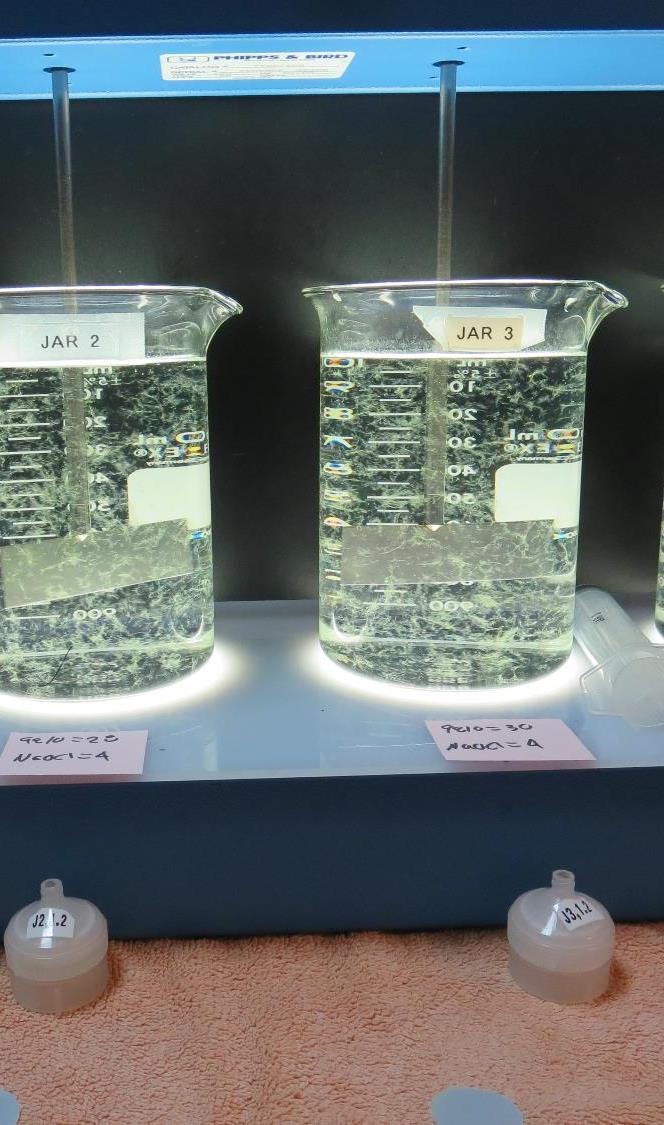 Practice – Practice – Practice  (minimum of 100 hours of practice)
Jar testing should be performed regularly during non-water quality events to develop and maintain the necessary skills and confidence to be able to confront real water quality changes. 
Initial skill and confidence building will require several hours (~100 hours) of jar testing and practice.
Thank you for attending!Contact and Links
Guy Schott, P.E.
State Water Resources Control Board
Division of Drinking Water
Santa Rosa, CA

Go to Jar Test Results/Procedures for tools to download
www.waterboards.ca.gov/drinking_water/programs/districts/mendocino_district.html
Email: Guy Schott - Guy.Schott@waterboards.ca.gov
Office Number: 707-576-2732
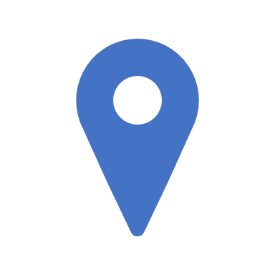